PLU: Title IX and Changing Context
Title IX Team Training
July 29-30, 2020
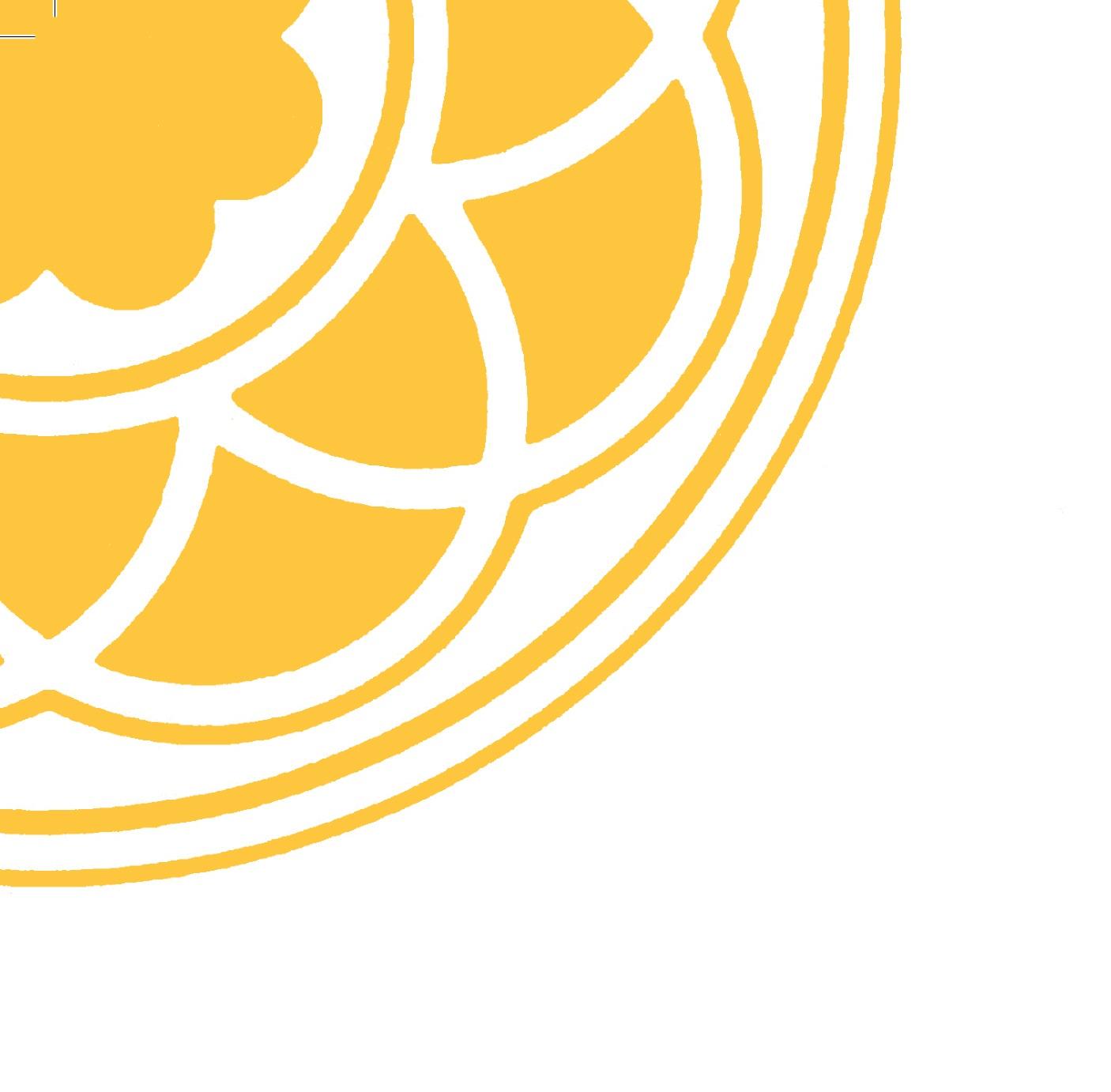 Context is composed of history interacting with the present day
Title IX context at PLU shaped by:
Change in focus over time
Title IX origin story, PLU’s formal Title IX origin story
Discrimination in sports – sexual harassment and gender-based violence – due process
Shifts between regulations (rule of law) and guidance (providing clarification about rule of law)
Change in community contexts and attention
Racial justice as a public experience and priority
COVID-19 opportunities and limitations
Equity minded practices that focus on the experience of students most likely to experience disproportionate impact
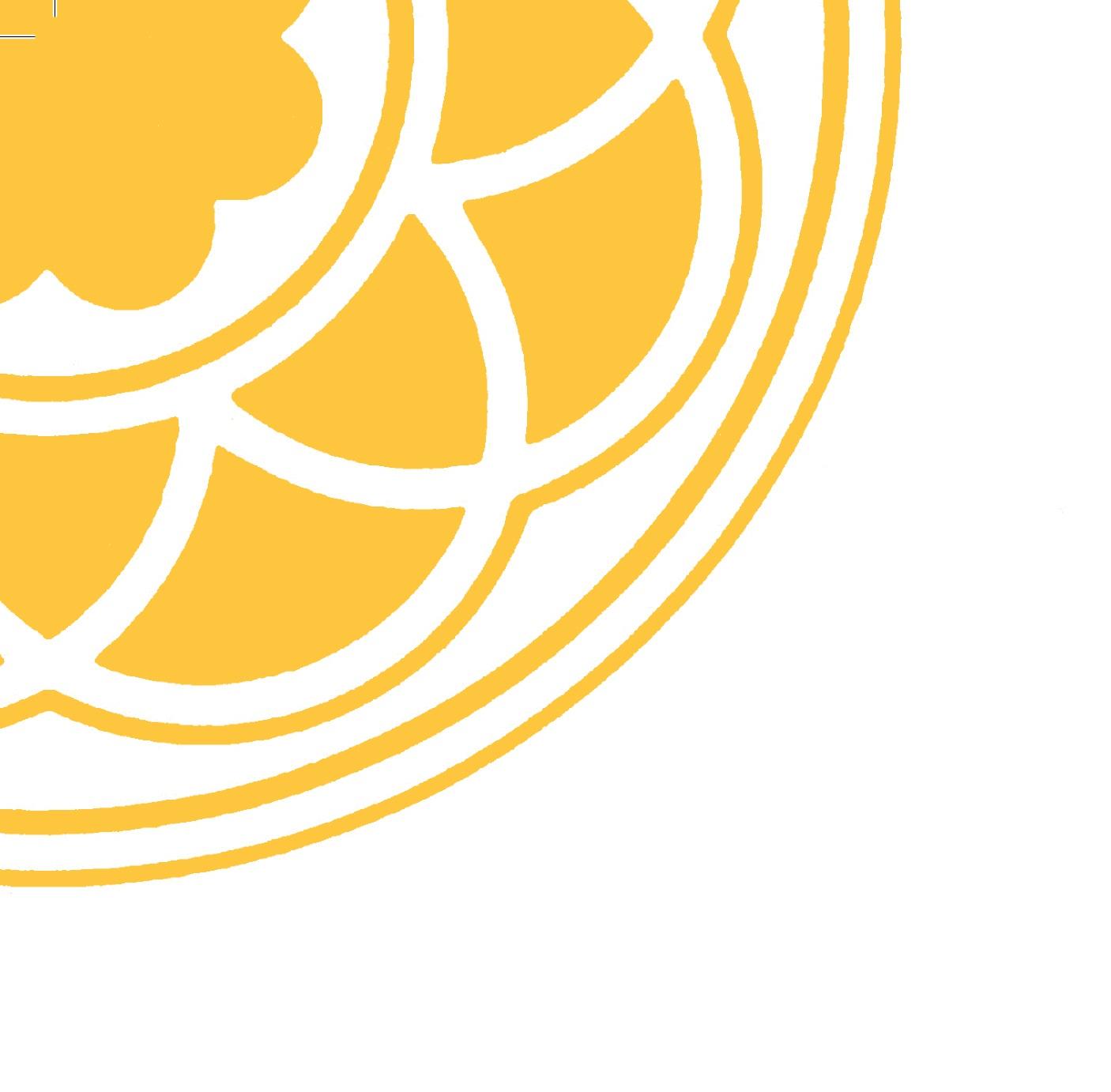 Change in focus over time – additive
Discrimination in sports based on sex – focus on parity in opportunity and resources
Sexual harassment – focus on recognizing  and preventing harassment based on sex
Gender based violence, gender discrimination – focus on expanded understanding, prevention, and on populations who experience discrimination based on identity, including trans and non-binary students
Due process in college based procedures – focus on concrete and clearly delineated steps to achieve due process in a college based conduct process
[Speaker Notes: No person in the United States shall, on the basis of sex, be excluded from participation in, be denied the benefits of, or be subjected to discrimination under any education program or activity receiving Federal financial assistance.”]
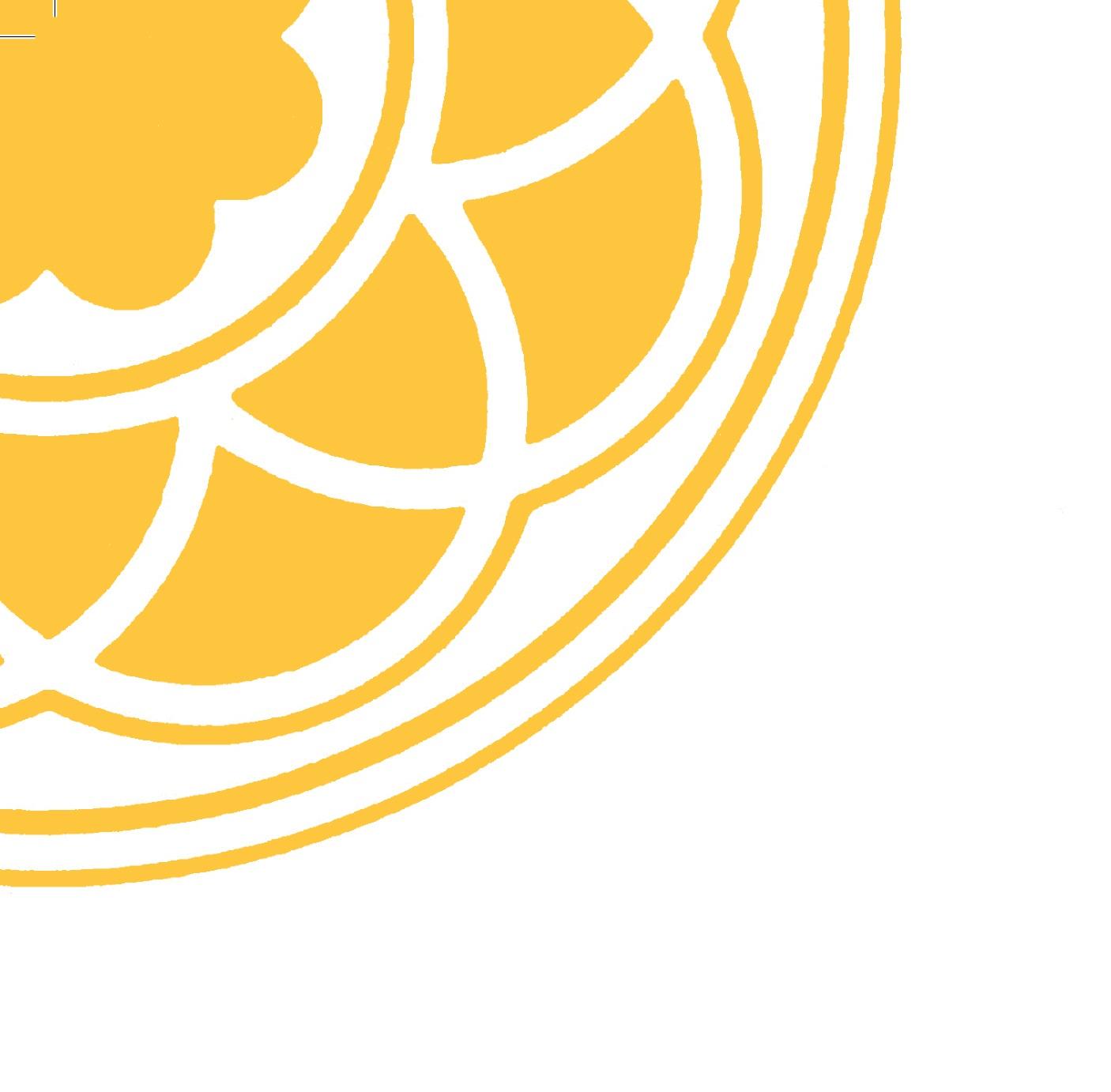 Poll questions: Title IX History
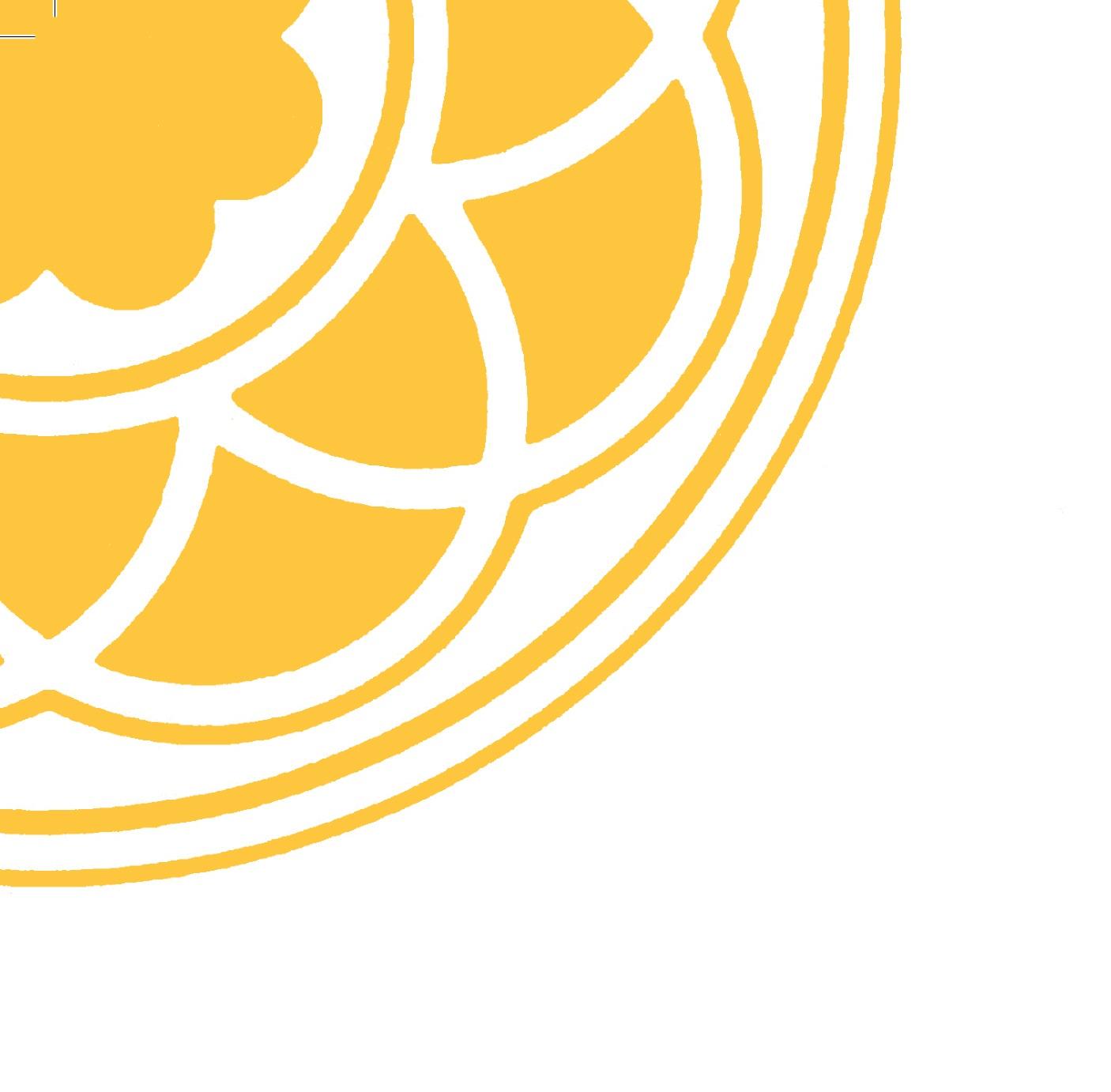 Title IX Origin Story
In 1972 Congress passed Title IX in response to the patterns of educational inequalities women experienced in higher education until that point in time
Before Title IX, women were often excluded from or had only very limited access to educational programs 
Title IX was designed to address inequities in access and participation in all educational activities beginning with sports programs and extending to all aspects of an educational experience, including access to financial aid, graduation rates, etc.
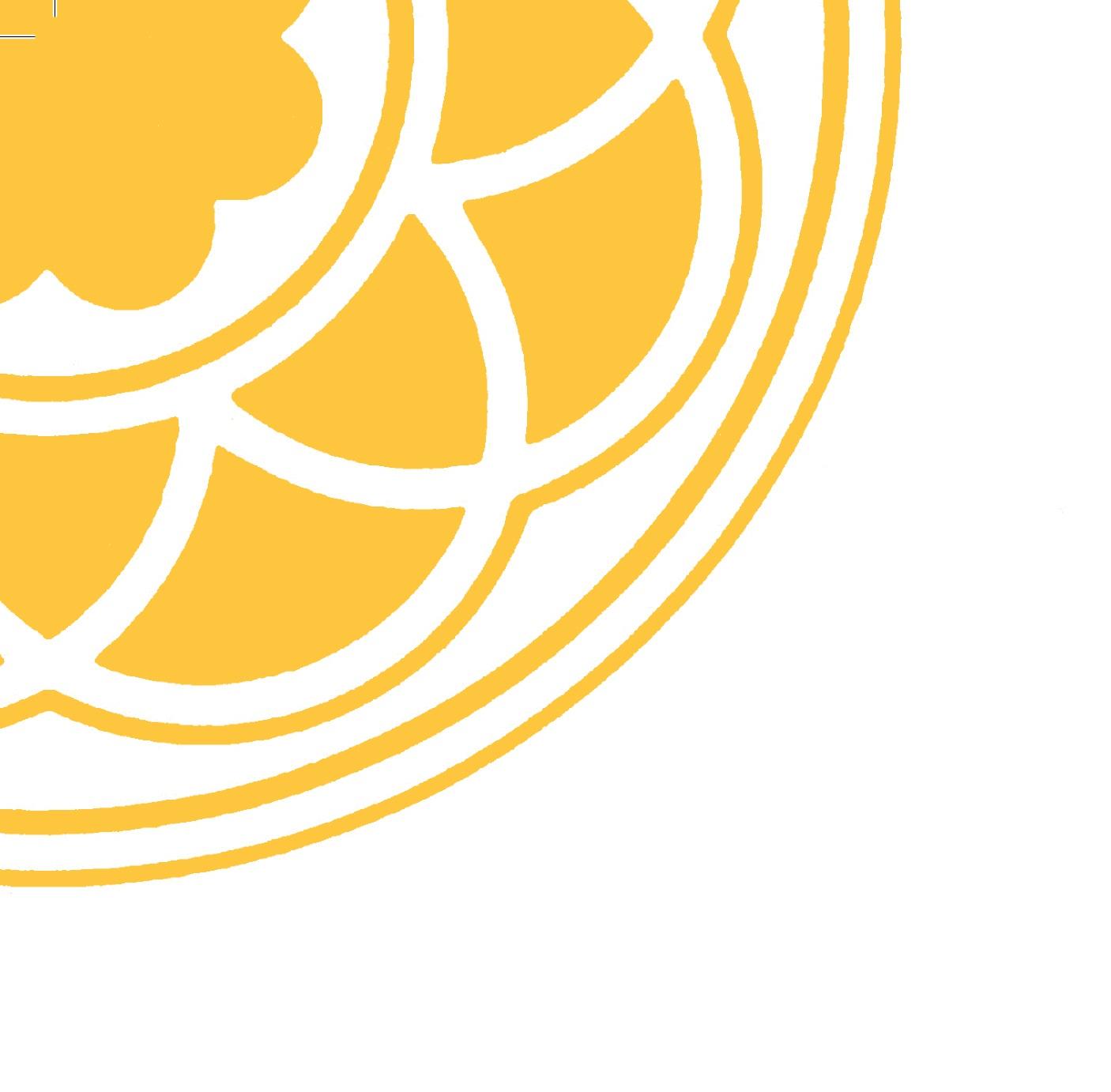 Poll Question: PLU Title IX History
What is a key moment for you in PLU’s Title IX history? What made that moment important?
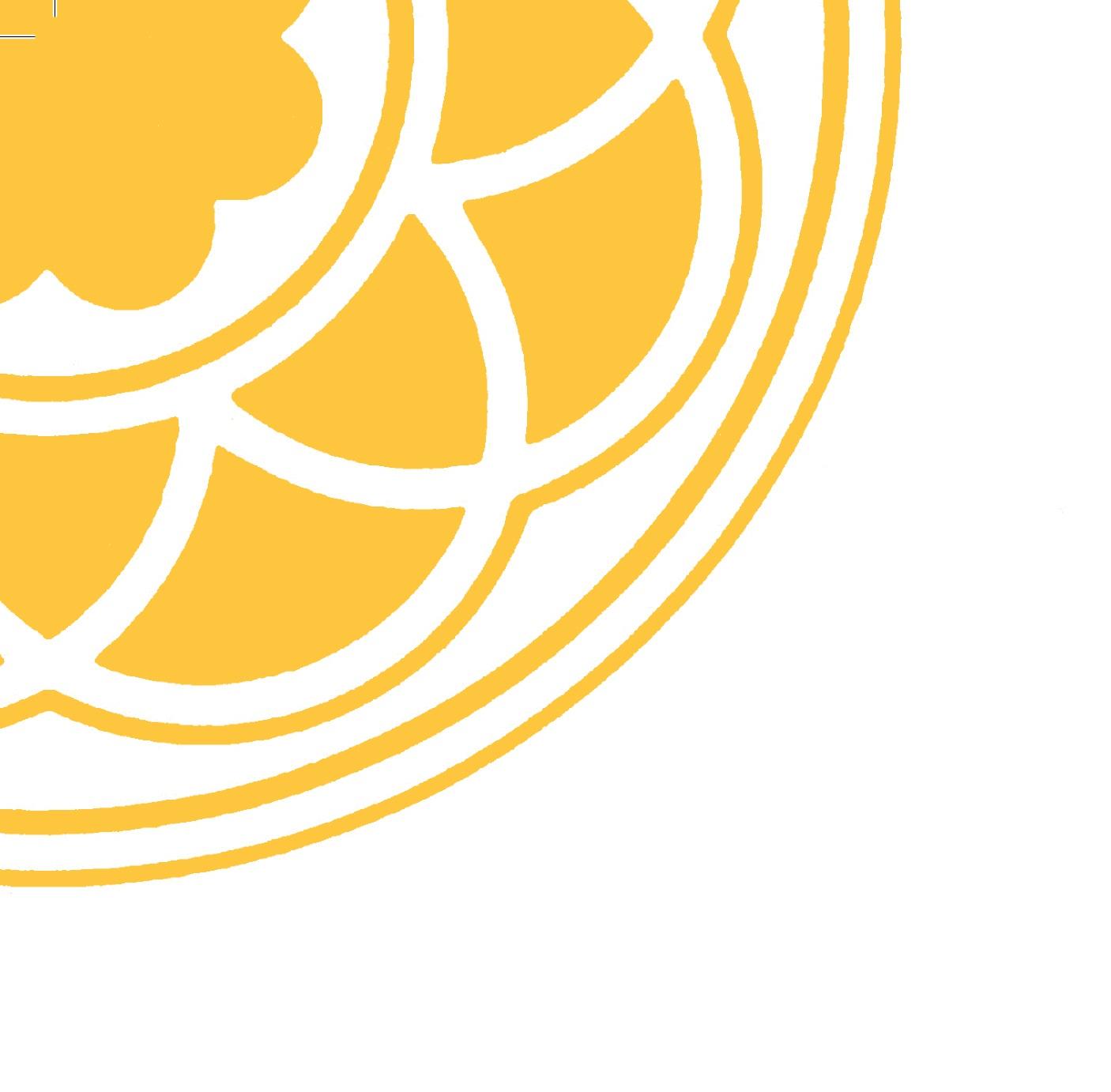 Elements of PLU’s Title IX Origin Story
With the 1994 Equity in Athletics Disclosure Act, Athletics is required to report compliance with three prongs of Title IX addressing equity in sports from that time to present
PLU’s Women’s Center founded in 1980
Becomes Center for Gender Equity in 2018
Title IX Working Group founded in 2015
Becomes Title IX University Committee in 2017
Title IX Coordinators and Deputies
PLU’s first Title IX Coordinator is Teri Phillips
Administer first Title IX Campus Climate survey in fall 2015 and share results with campus for response in spring 2016
Investigator model introduced and implemented in 2016
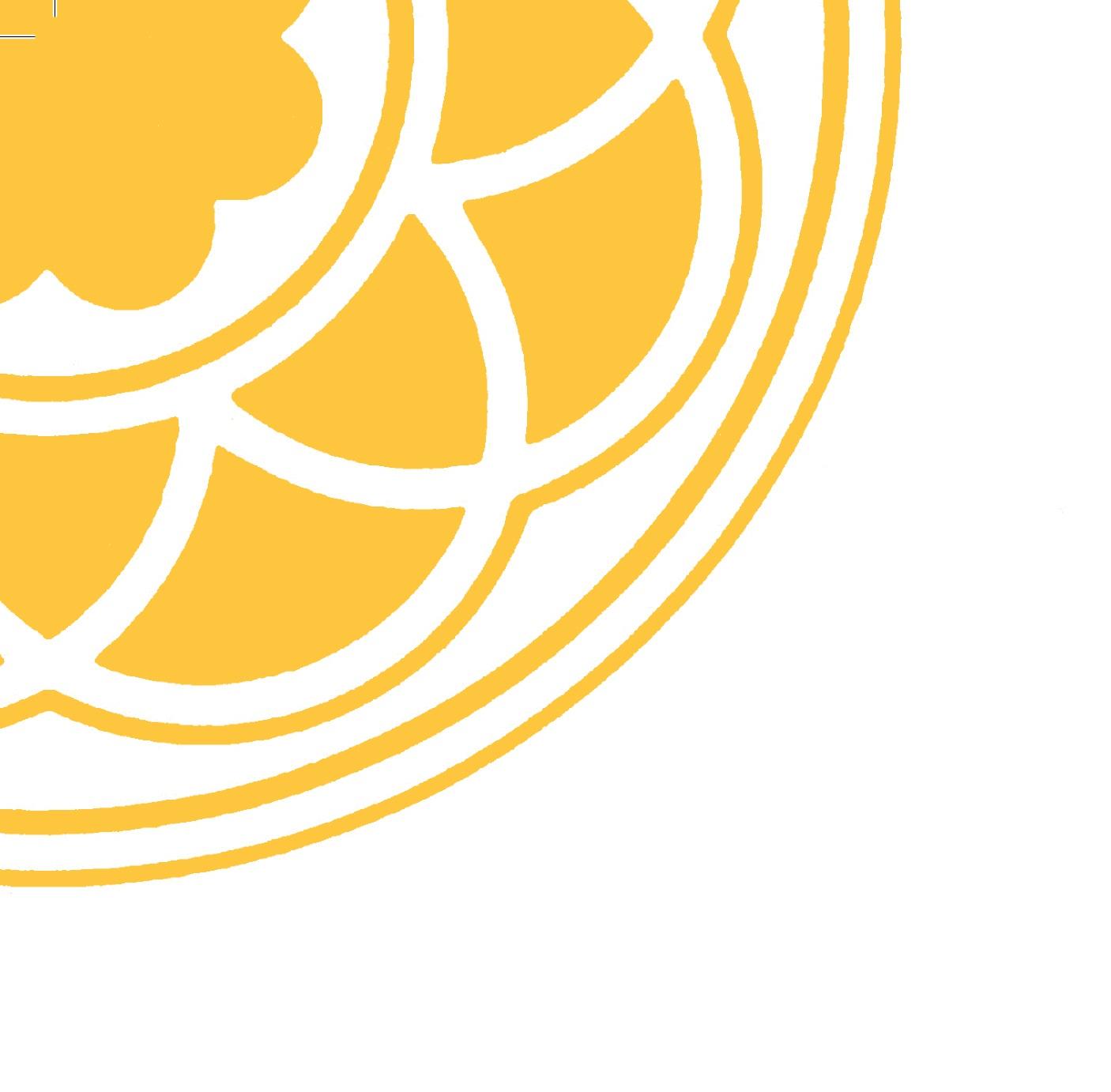 Shifts between regulations and guidance
Regulations = rule of law
Guidance = clarification about rule of law
Most recent shift between Obama era guidance and Trump era regulations
Implications?
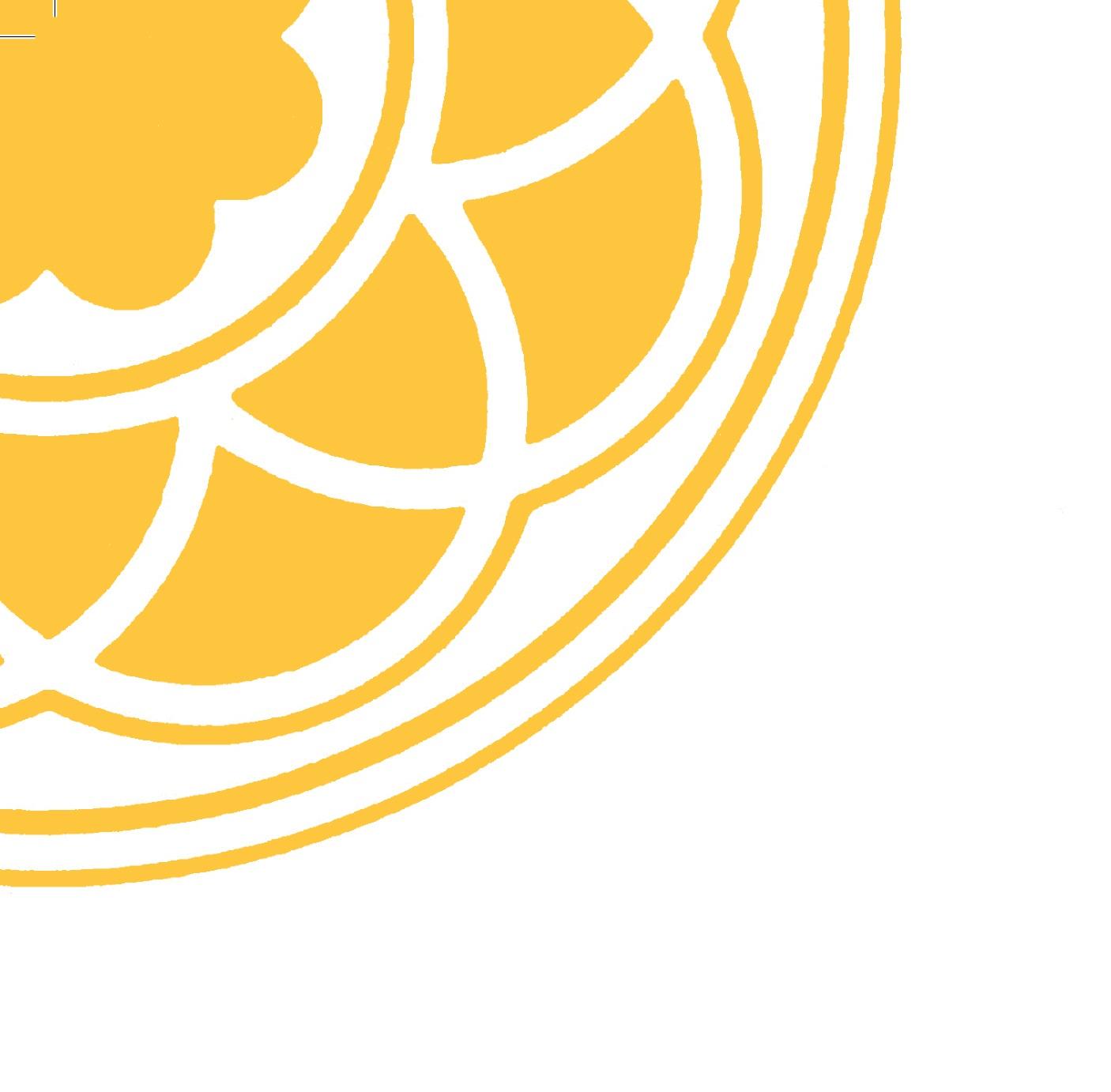 Change in community contexts and attention
Racial justice as a public experience and priority/intersectional justice experiences engaged publicly
Most recently, Representative Ocasio-Cortez’s public response to Representative Ted Yoho
COVID-19 opportunities and limitations
Equity minded practices that focus on the experience of students most likely to experience disproportionate impact
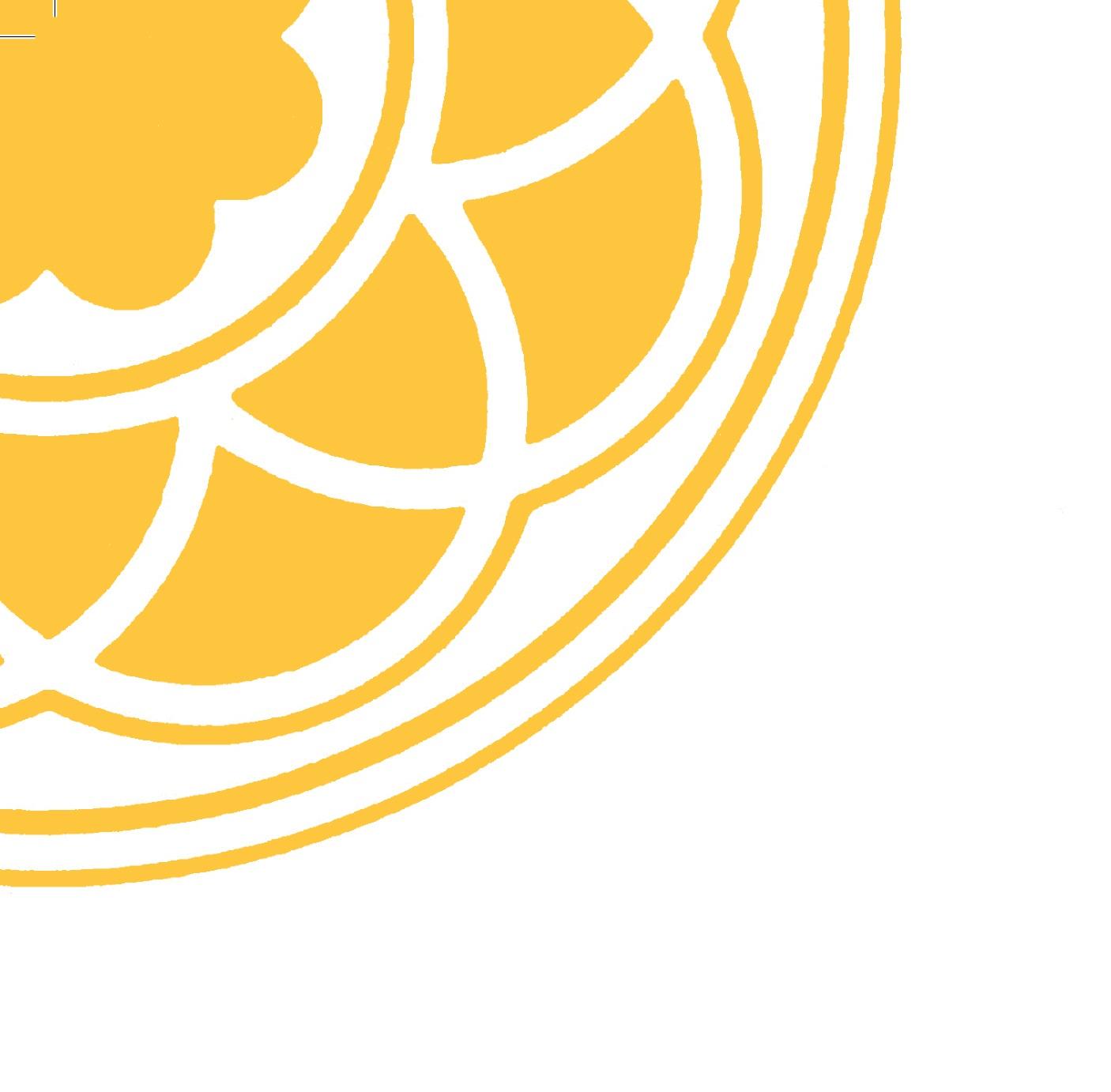 Your observations?